Приключение Язычка в осеннем лесу
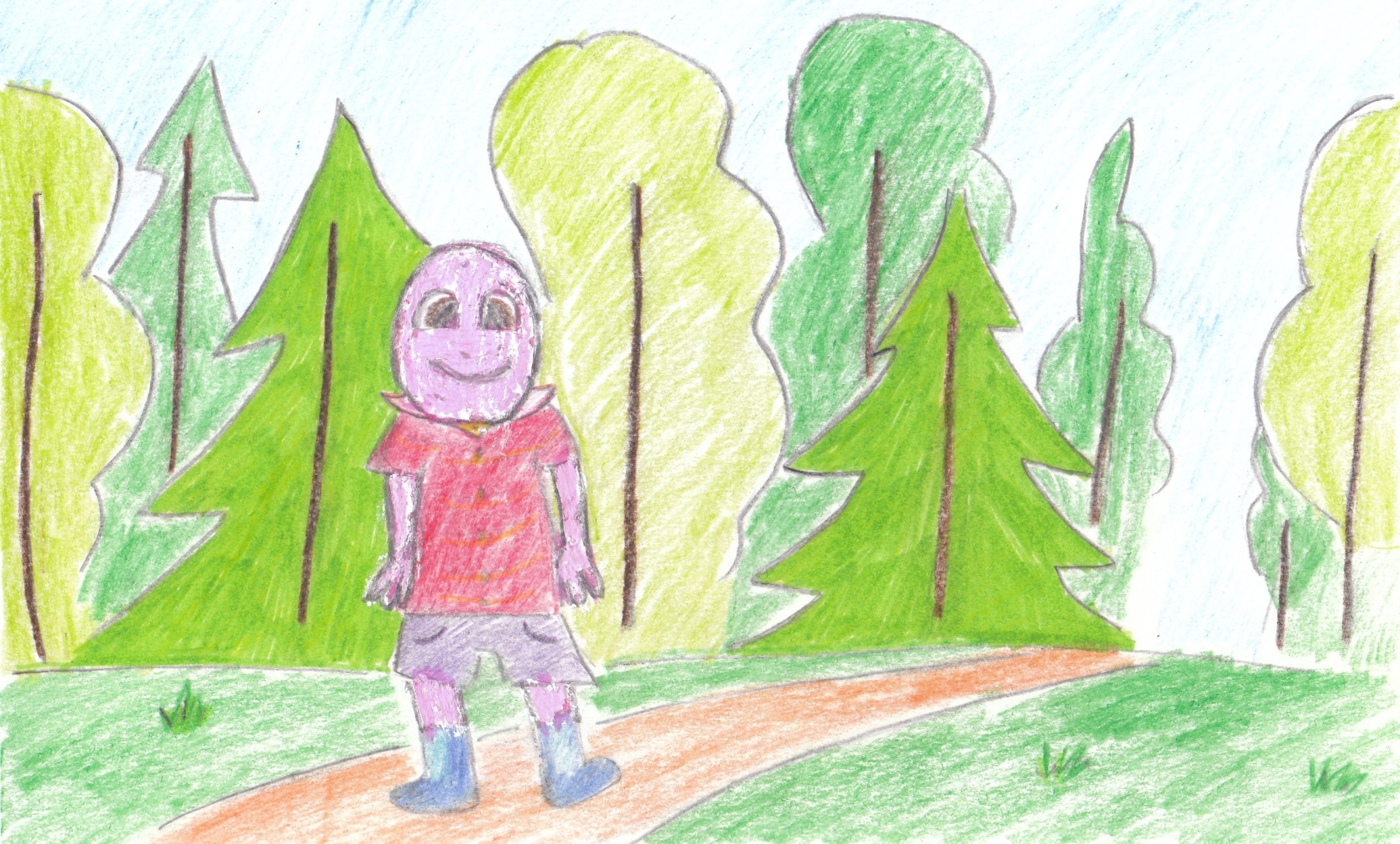 Автор работы: Трясунова Т.Б.
Учитель-логопед
 ГБДОУ №25 компенсирующего вида
Петродворцового района
Санкт-Петербурга
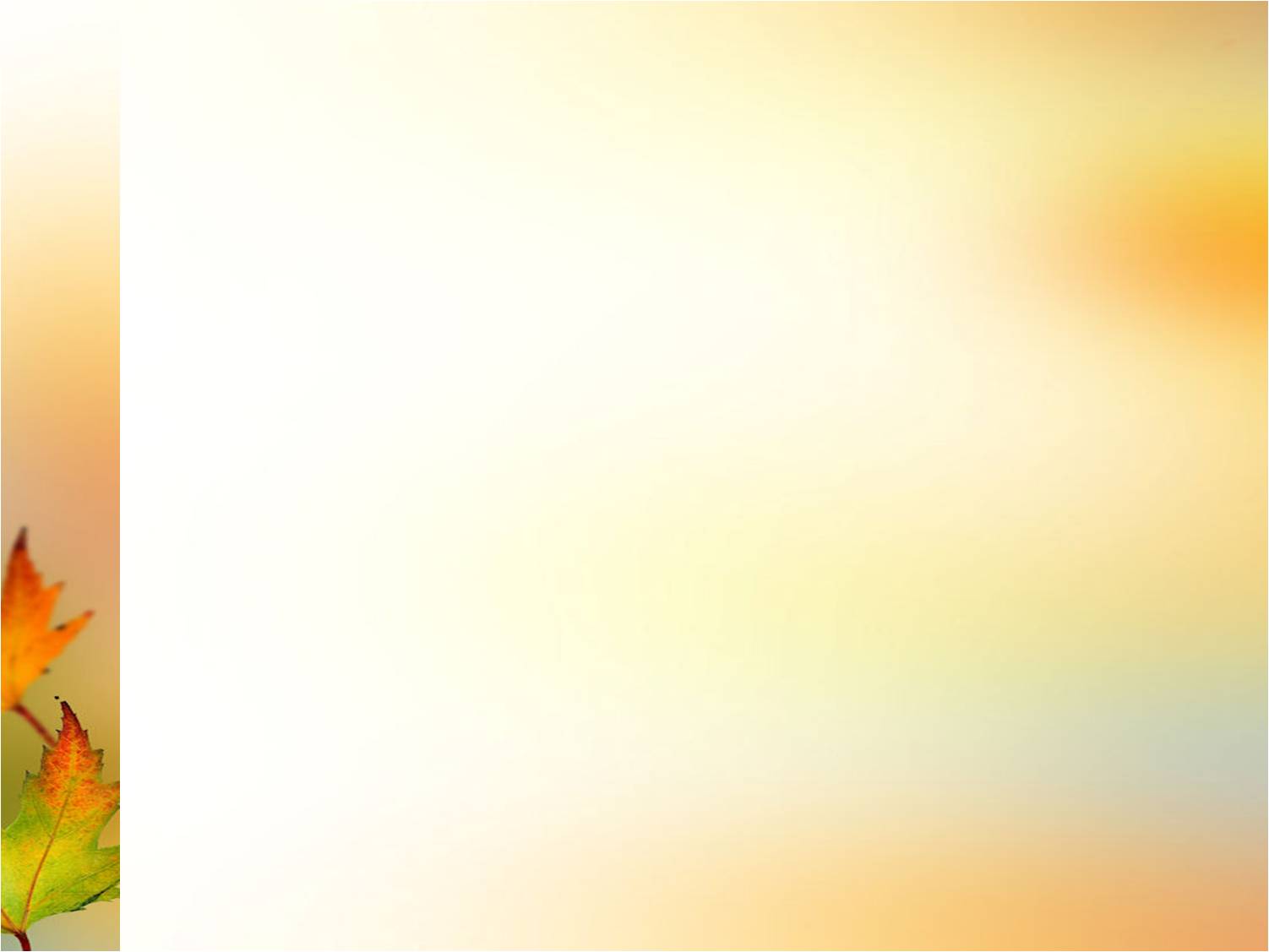 Рекомендации по проведению 
упражнений  артикуляционной гимнастики:

 Сказку лучше рассказывать перед большим зеркалом, чтобы в нём хорошо отражались лица взрослого и ребенка.
 Выполняя упражнение вместе с ребенком проговаривайте текст чётко, не спеша, доброжелательно.
 Желательно проводить артикуляционную гимнастику ежедневно, чтобы вырабатываемые у детей двигательные навыки закреплялись, становились более прочными.
 Артикуляционную гимнастику выполняют сидя, так как в таком положении у ребенка прямая спина, тело не напряжено, руки и ноги находятся в спокойном положении.
 Читайте артикуляционные сказки эмоционально, искренне. Поощряйте усилия ребенка, ему особенно нужна именно ваша поддержка!
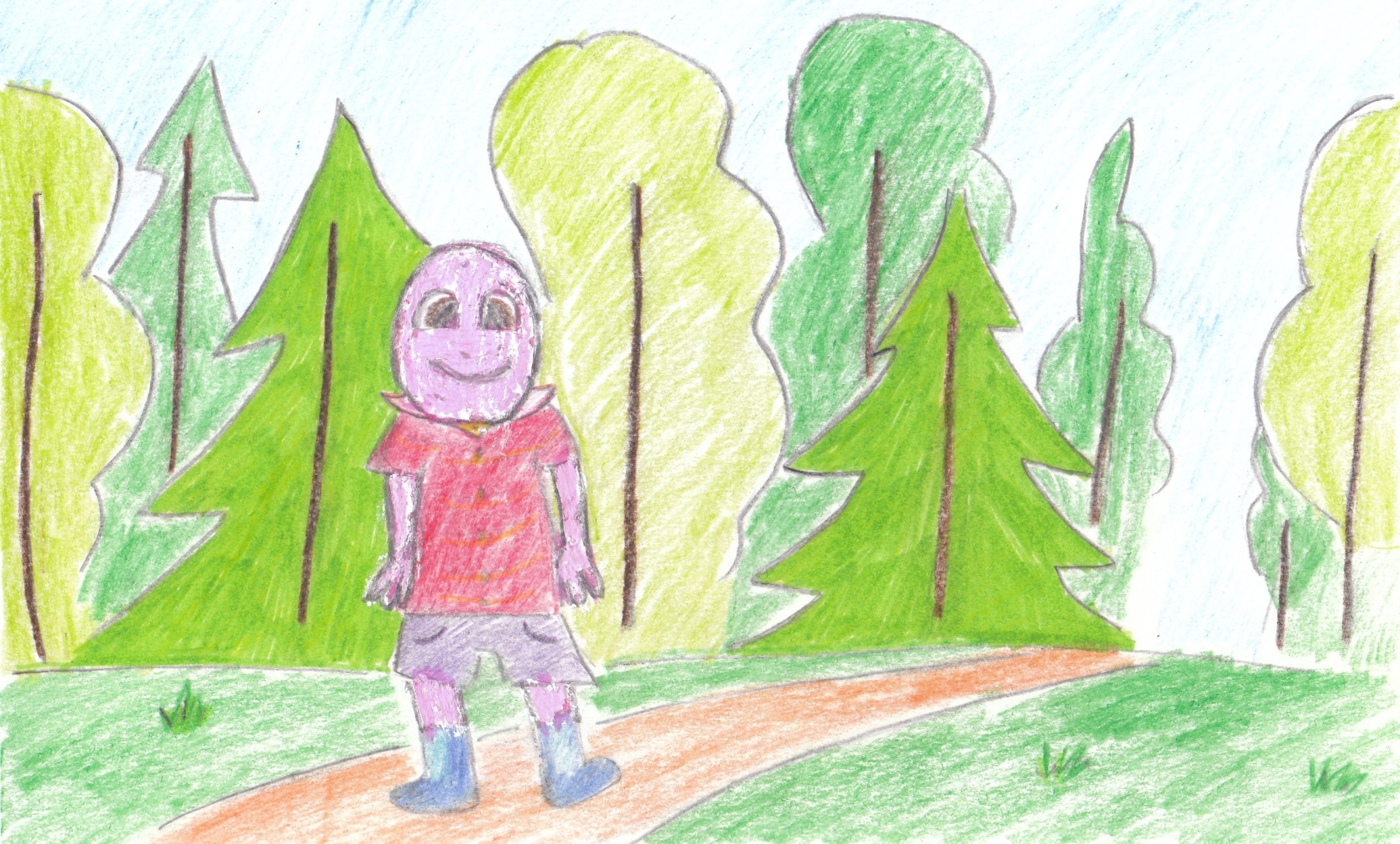 Язычок гулять выходит, 
В лес дремучий он приходит.
Открывать широко рот и закрывать его.
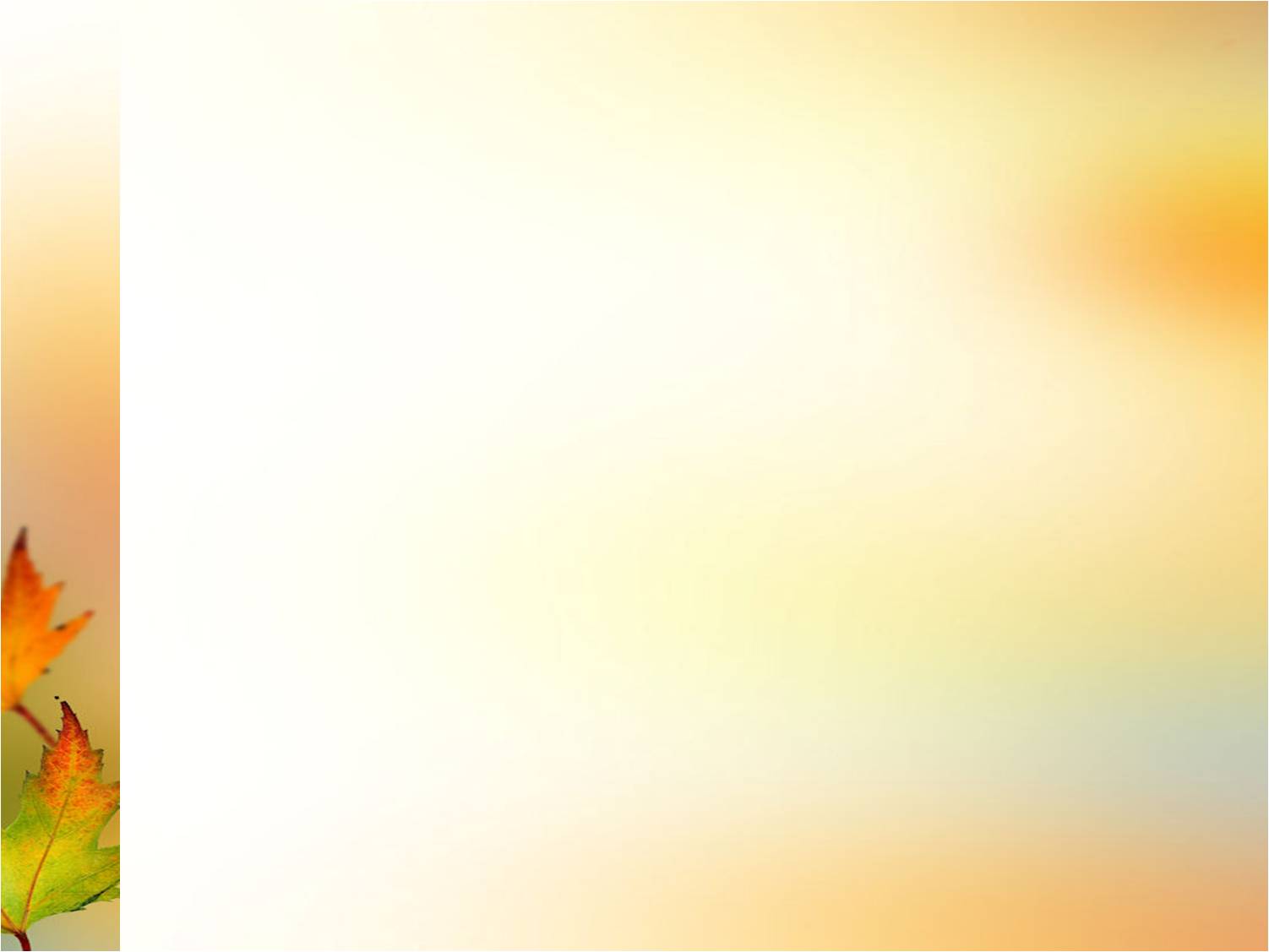 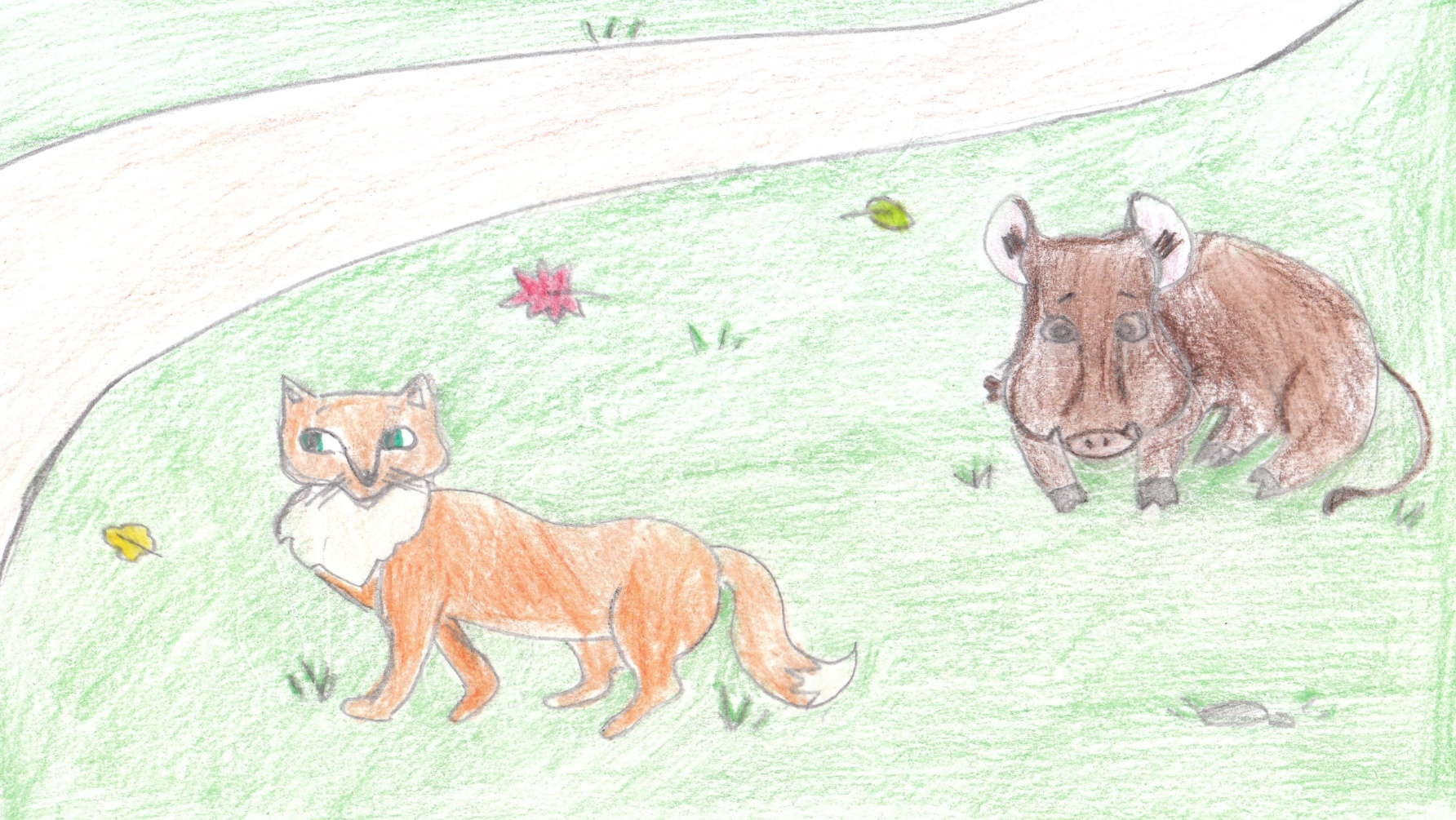 Смотрит он по сторонам -
Здесь лиса, а тут кабан.
Улыбнуться, открыть рот. Высунуть узкий язык. Тянуться языком попеременно то к правому уху, то к левому, в медленном темпе.
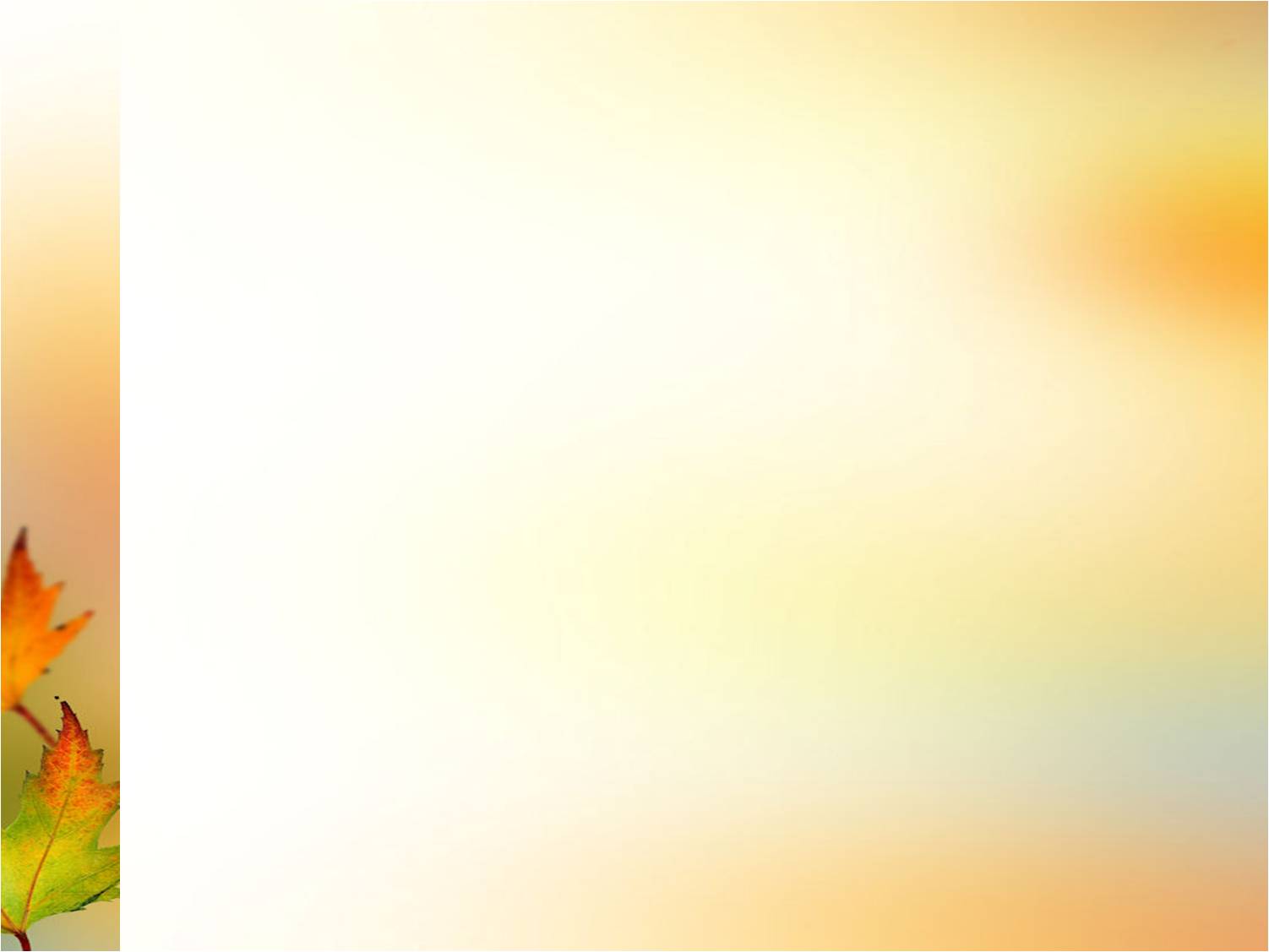 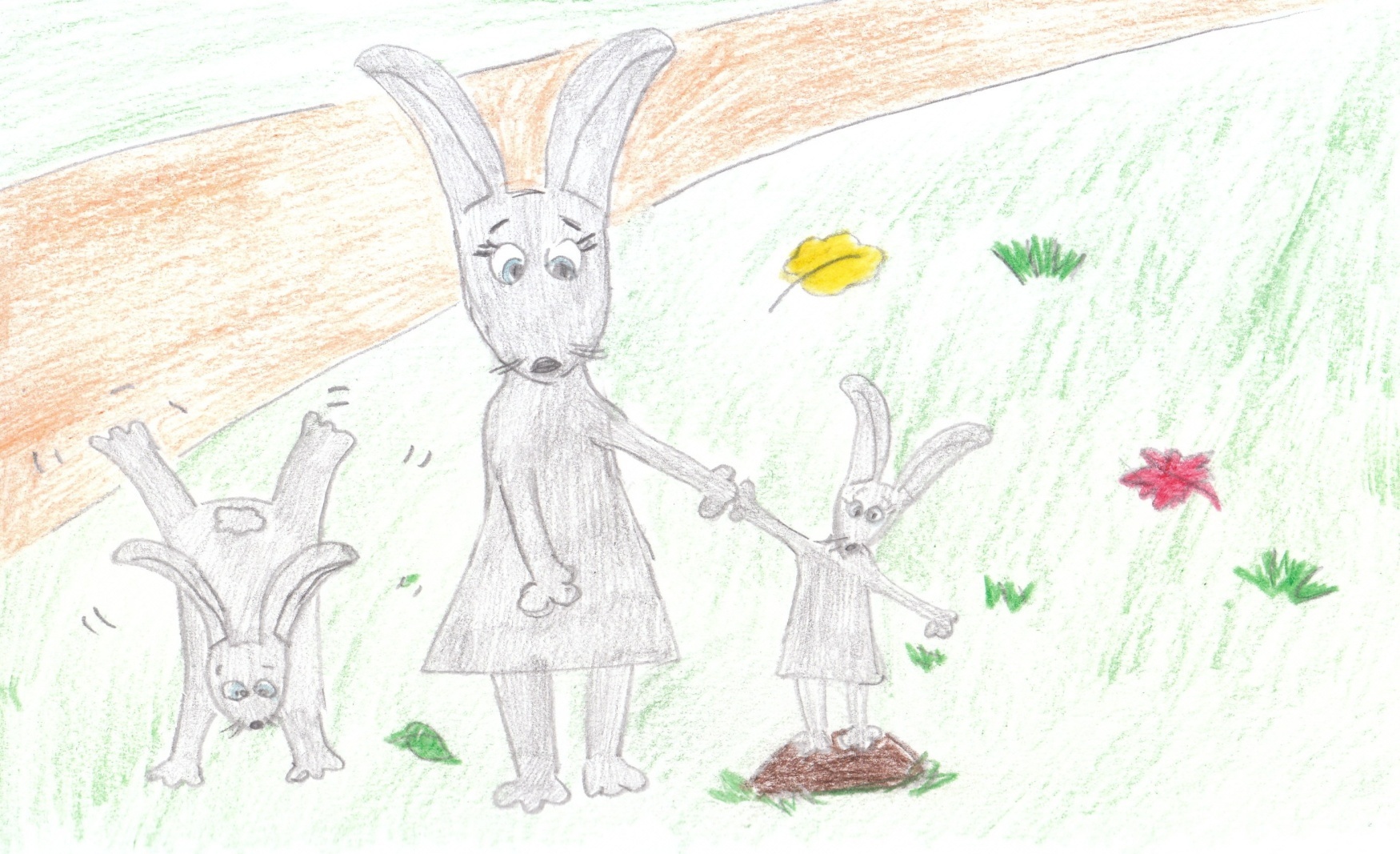 Там зайчата и зайчиха.
Улыбнуться, открыть рот. Кончик языка медленно переводить из одного уголка рта в другой.